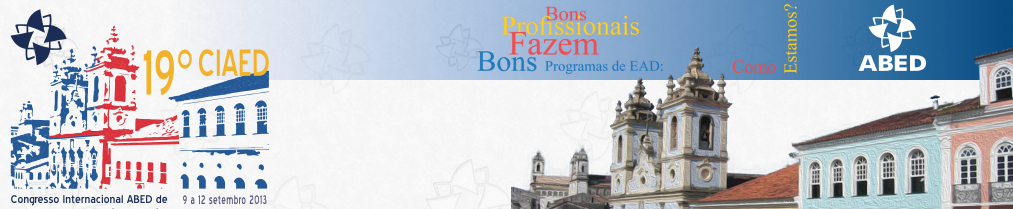 Melhorando a comunicação entre professor e aluno através da análise da experiência do usuário no Edulify.com
Marcos Cardoso
marcos.cardoso@edulify.com
Roteiro
O que é o Edulify.com
Experiência do Usuário e MVP
O Método de Avaliação
A análise da experiência do usuário no Edulify.com
Modificações e Resultados
Trabalhos Futuros
Rede Social para auxiliar o ensino presencial universitário.
Edulify.com
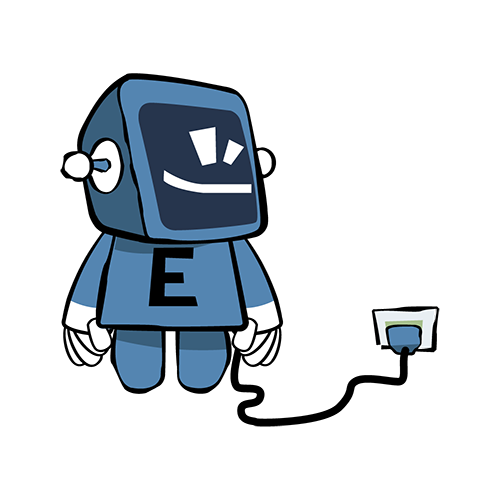 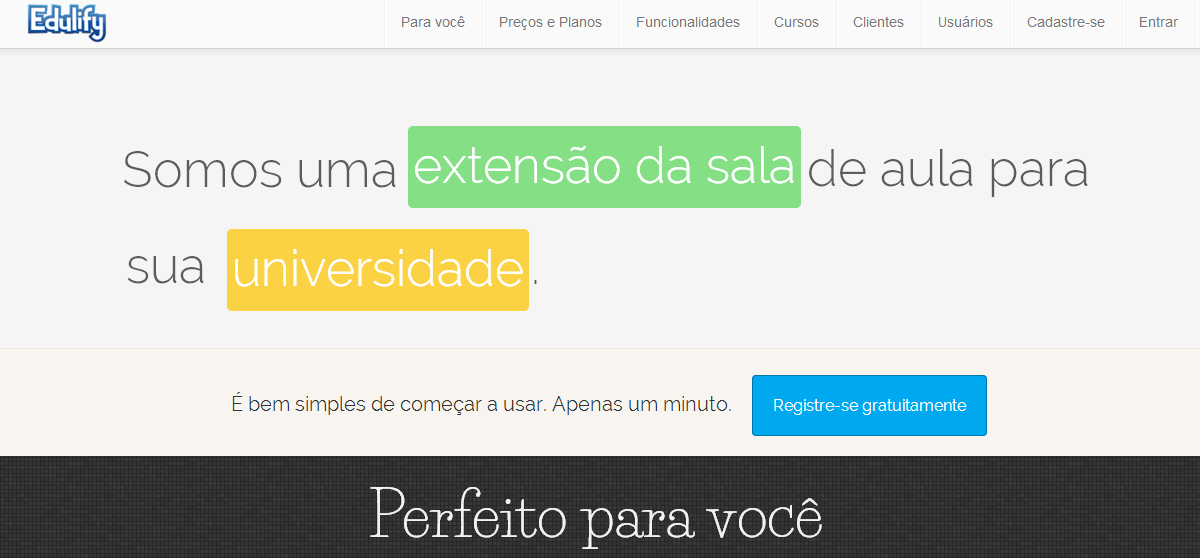 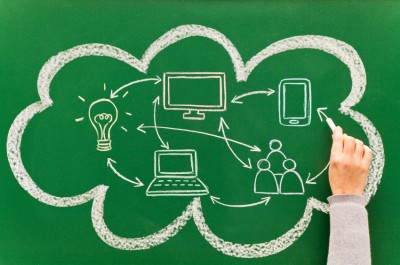 Cloud Computing
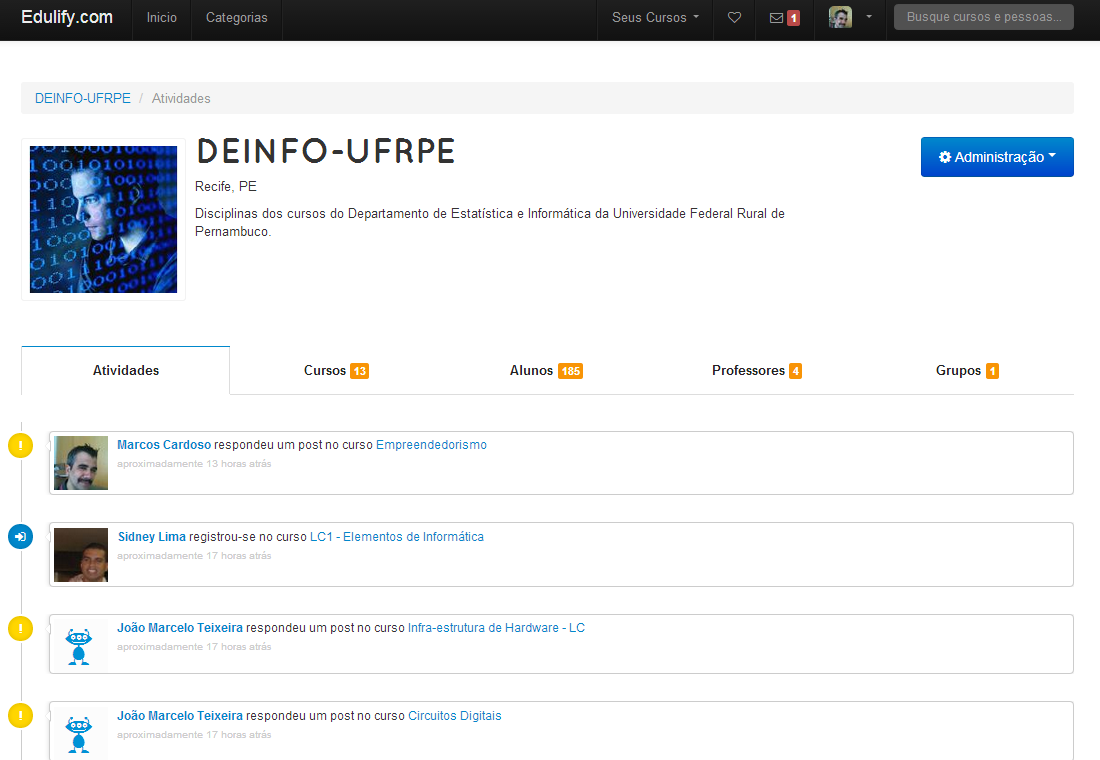 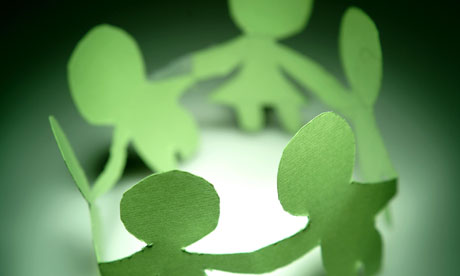 Fomento à colaboração
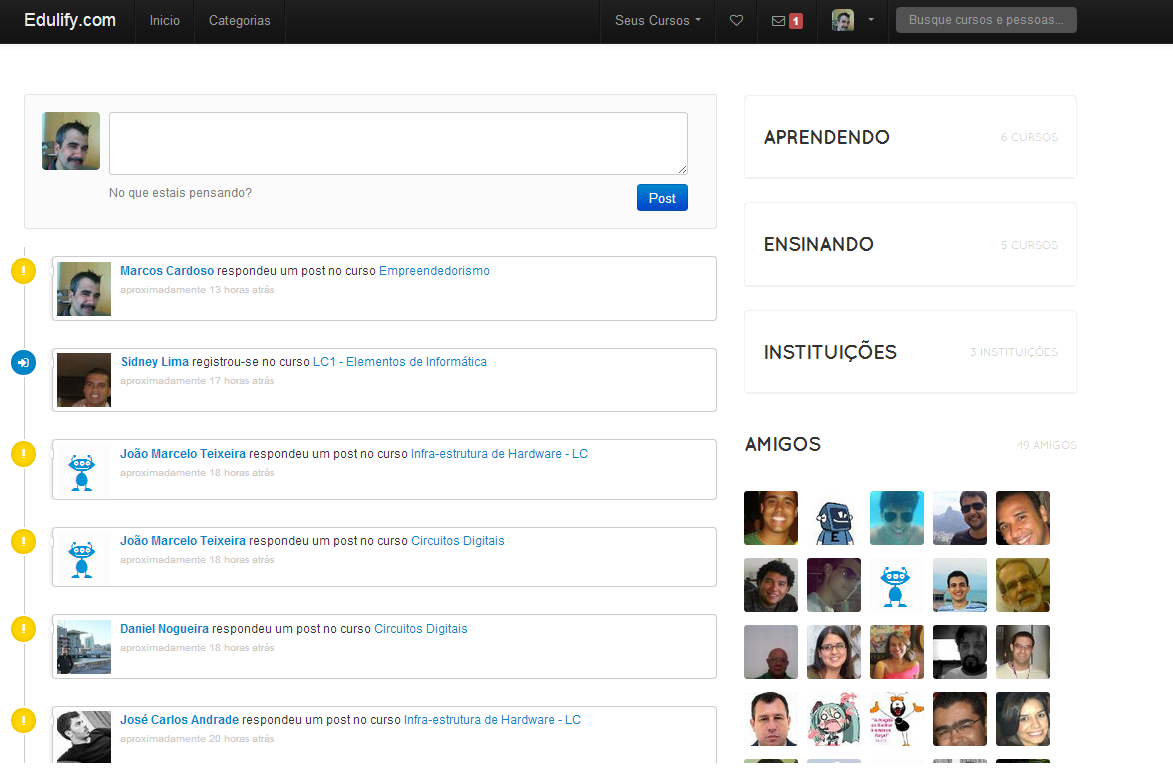 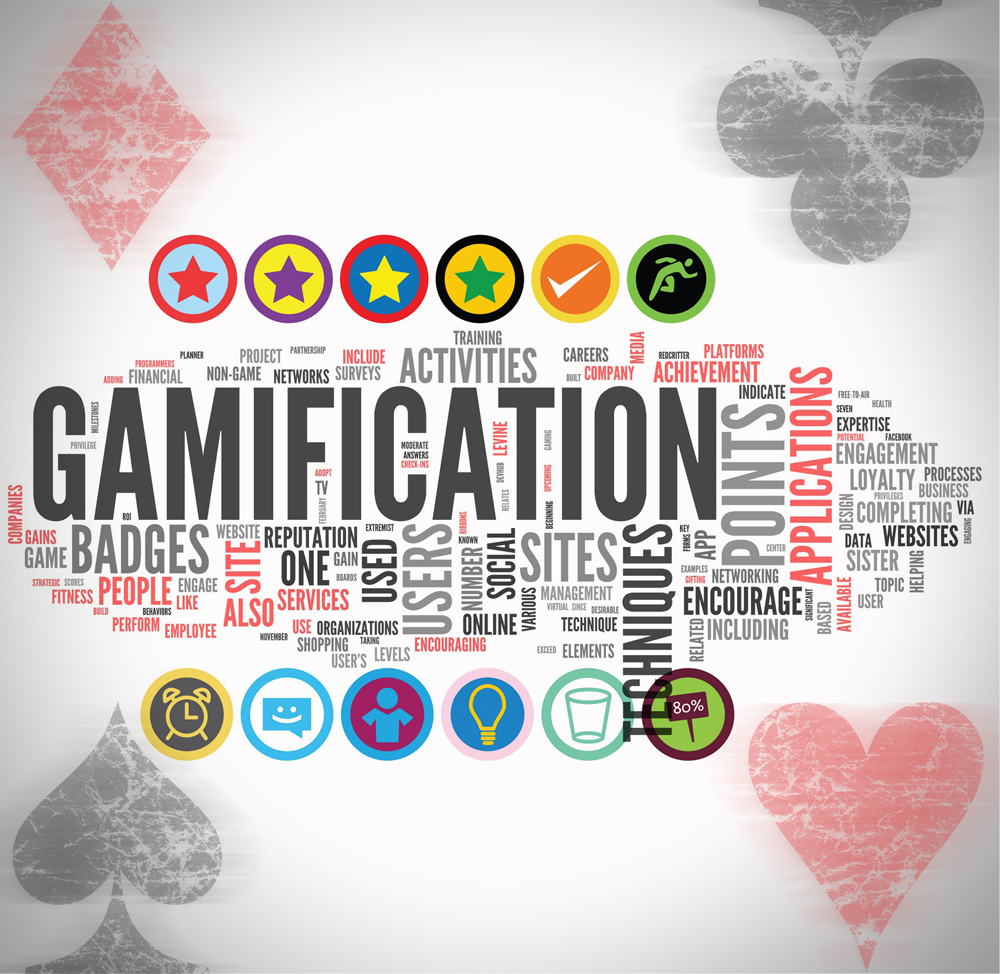 Conceito de Gamification
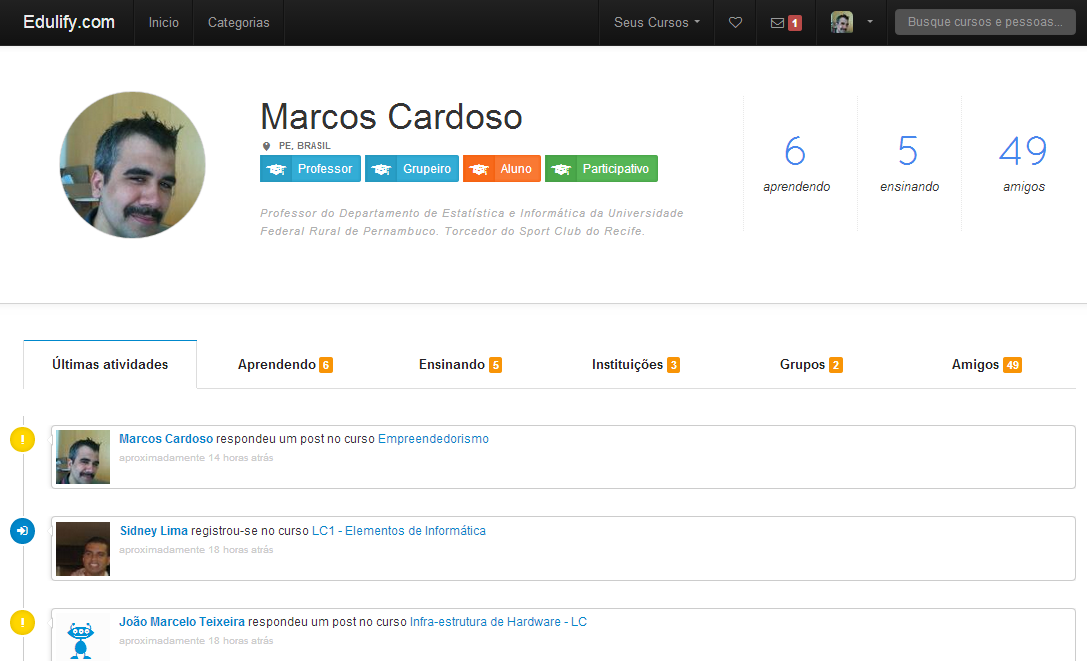 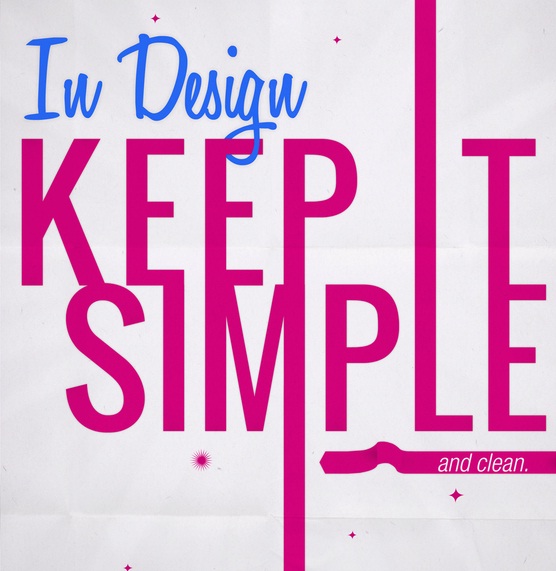 Simplicidade
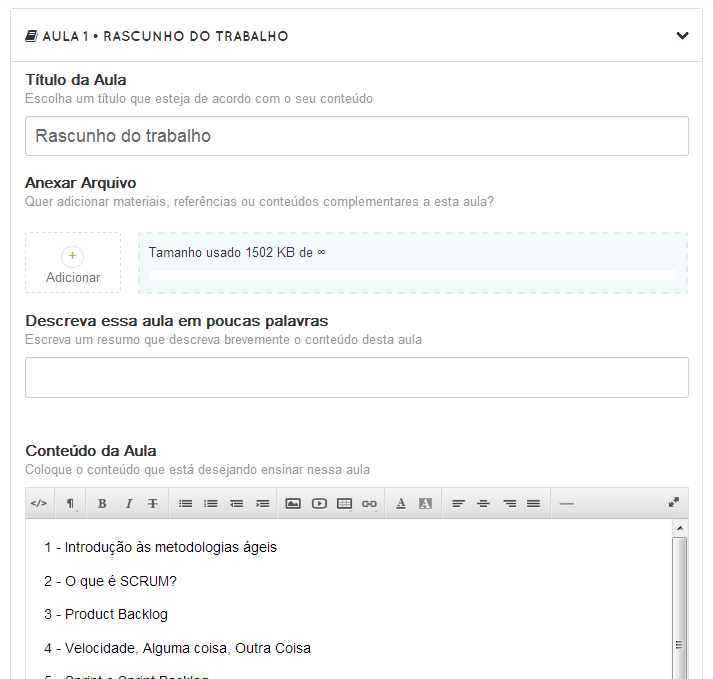 Lean Startup
MVP + UX
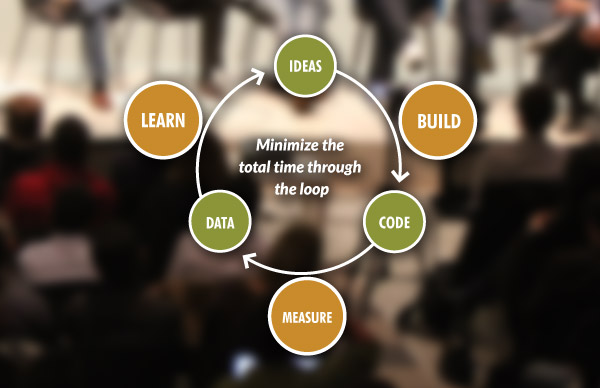 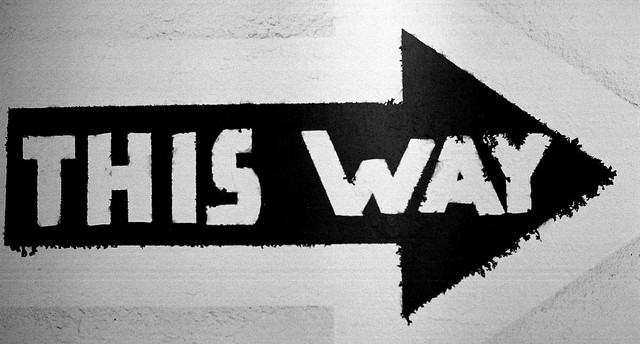 DEINFO-UFRPE
	123 alunos cadastrados
	8 disciplinas
Nos 2 meses iniciais


	Foram trocadas 19 mensagens privadas e 26 comentários em aulas, totalizando 45 mensagens.
#fail
A interação com o professor fornece motivação e feedback aos alunos, auxiliando seu aprendizado. 

	Essa interação precisa ser facilitada para que o aluno e o professor mantenham a motivação na troca de informações. 
(João Mattar)
Yacci chama a atenção para os efeitos negativos da demora do feedback, pois há um timming máximo para a resposta, depois do qual a interação não se completa, já que objetivo original da mensagem já foi esquecido pelo aluno.
O que o Alunos diziam:

	“Não sei quando o professor inclui uma aula. Fica difícil precisar entrar todas as vezes no Edulify.com para saber”
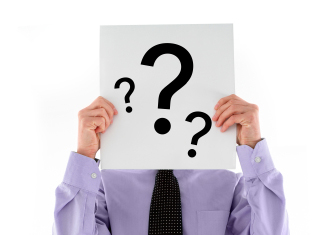 O que o Professores diziam:

	“É difícil me comunicar com o aluno. Às vezes quero mandar uma mensagem urgente ou iniciar uma discussão, mas não consigo”
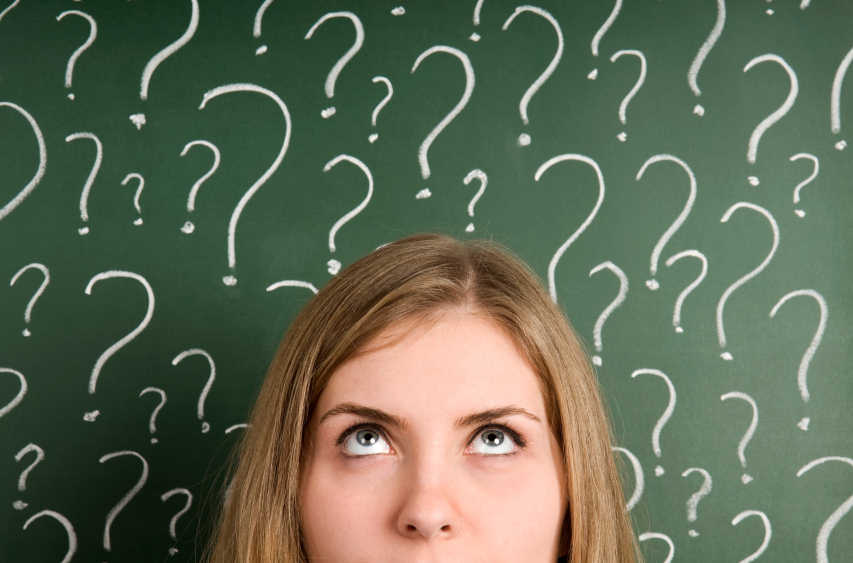 1. Criação de um mural no curso
	Forma rápida e simples de comunicação entre os usuários de uma disciplina, seja professor, seja aluno. O mural ficaria logo na página inicial do curso. 
	

	2. Aviso de atividades no curso via e-mail. 
	Toda atividade no curso era avisada via e-mail. O timming não seria mais perdido.
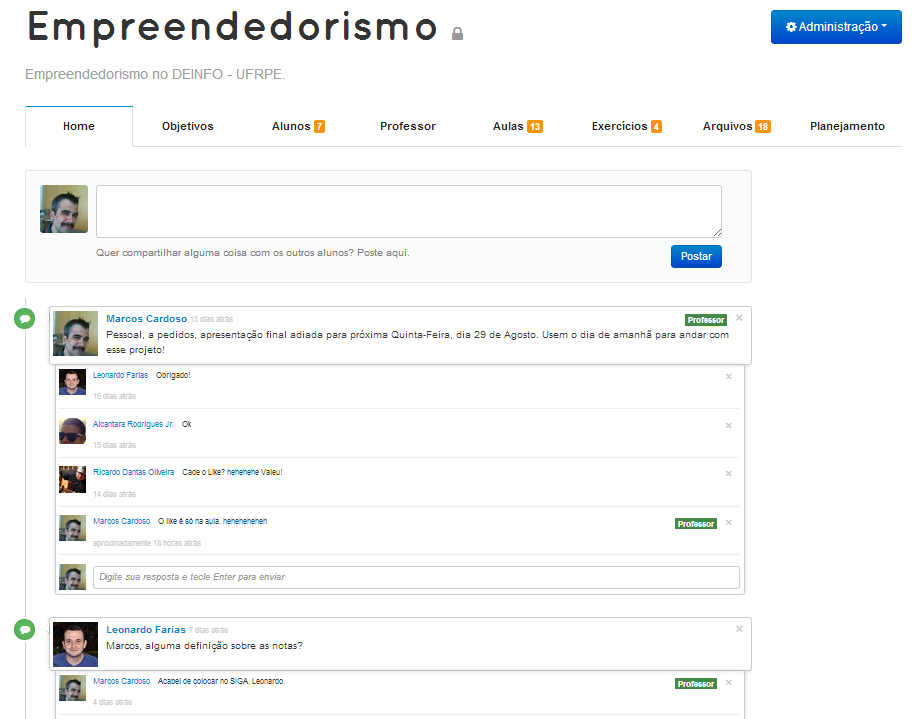 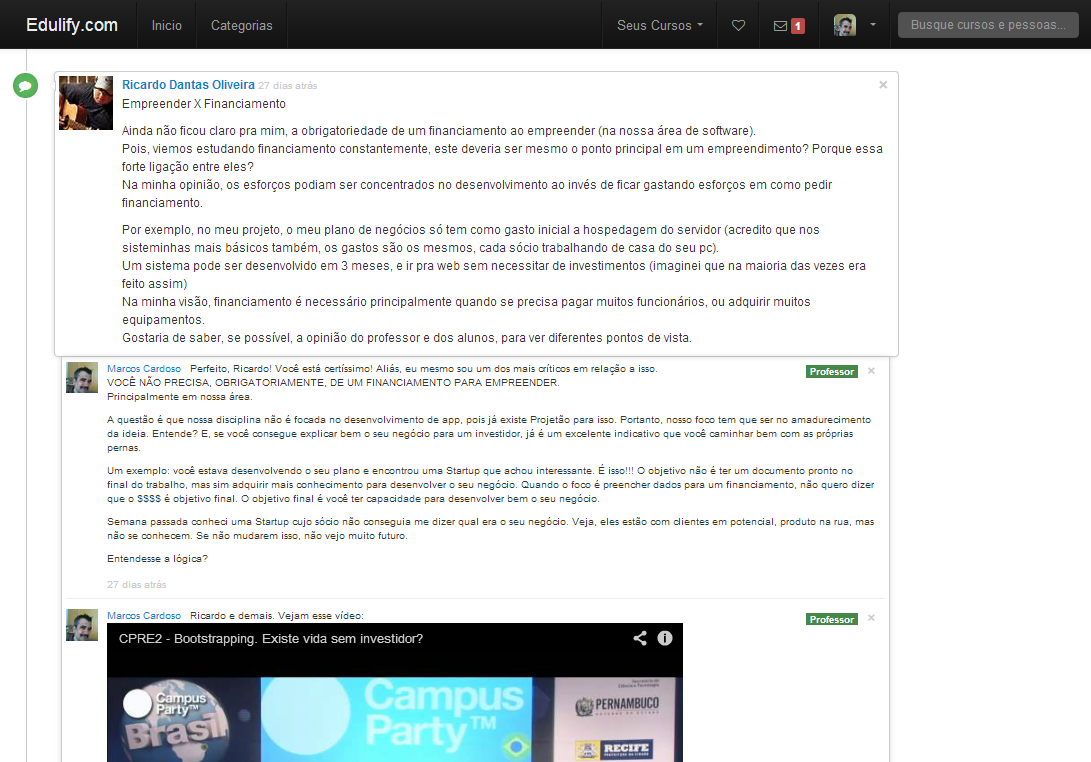 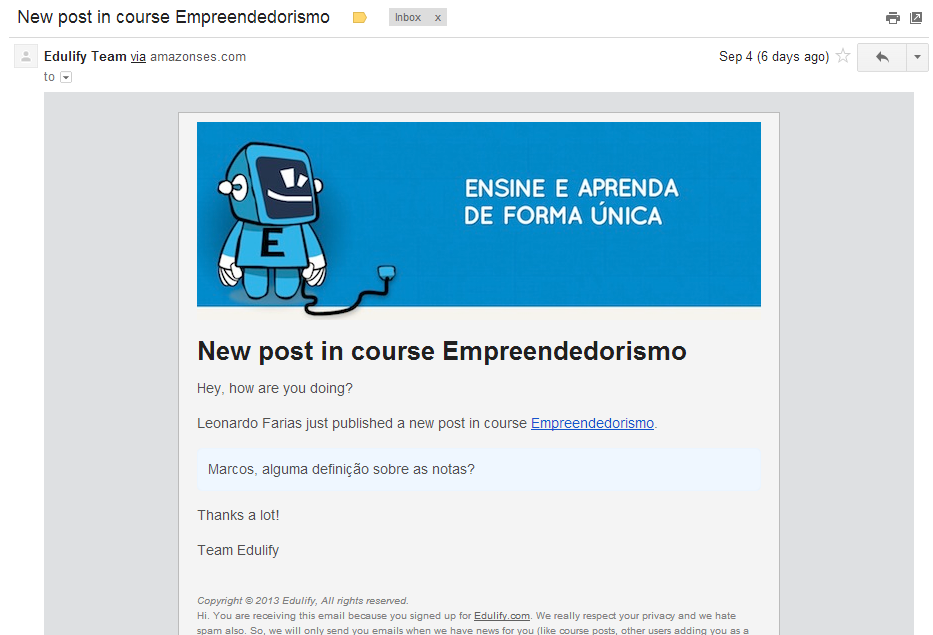 A experiência do usuário com essas novas funcionalidades foi analisada durante exatos 30 dias. 
	
	Foram 128 mensagens trocadas. Isso representa um aumento de 569% na quantidade de mensagens trocadas por mês entre professores e alunos.
Continuamos analisando, escutando, refazendo...
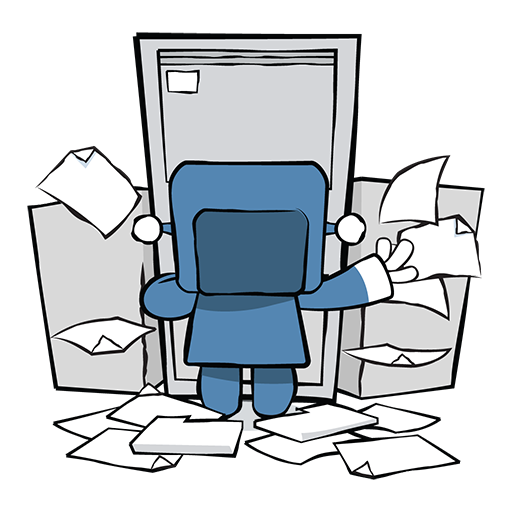 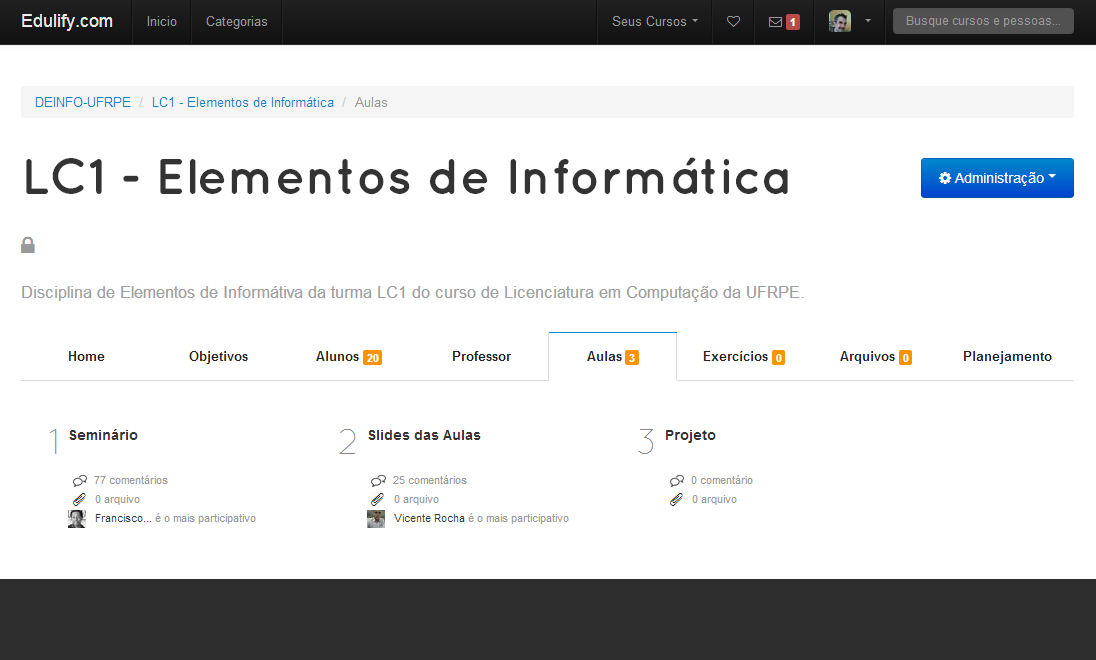 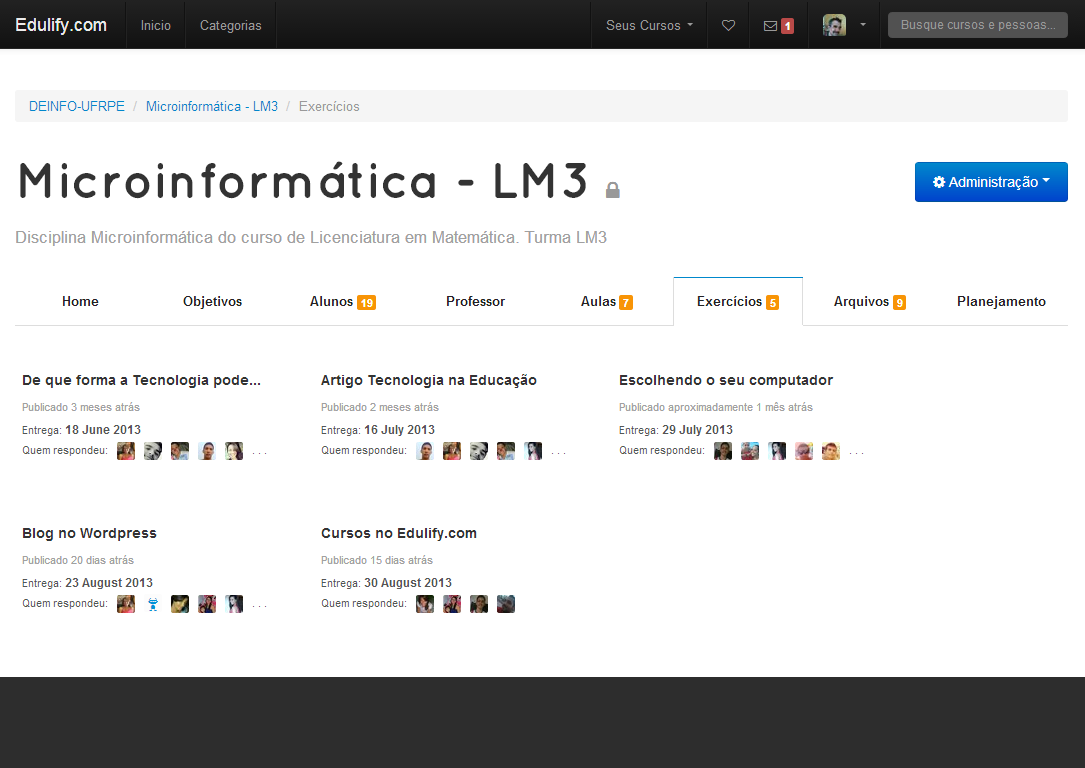 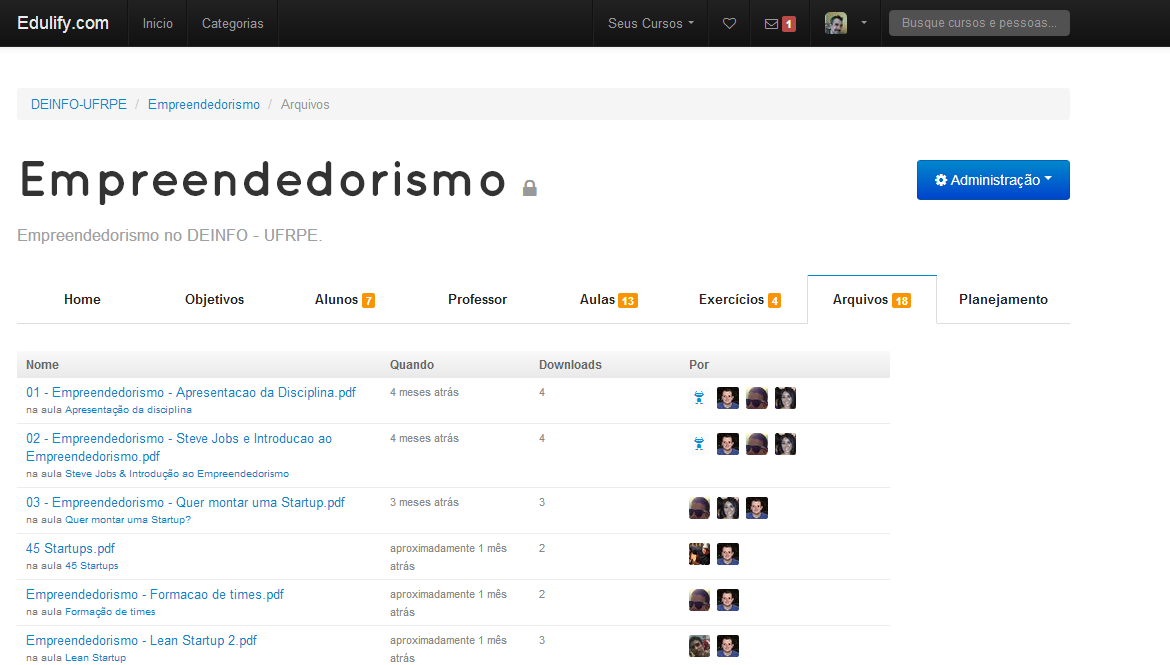 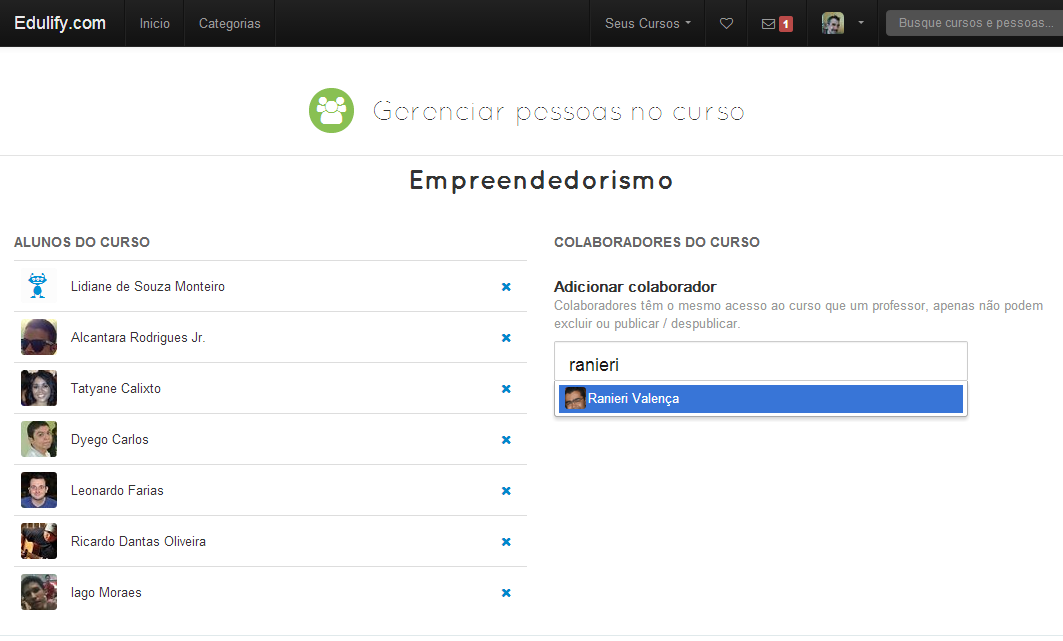 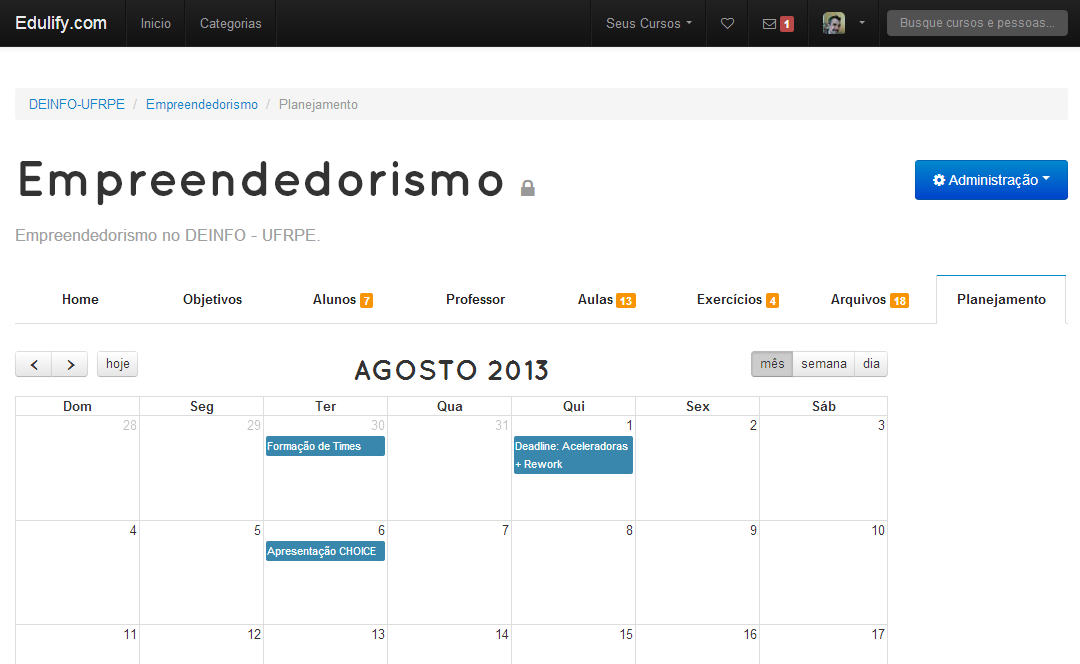 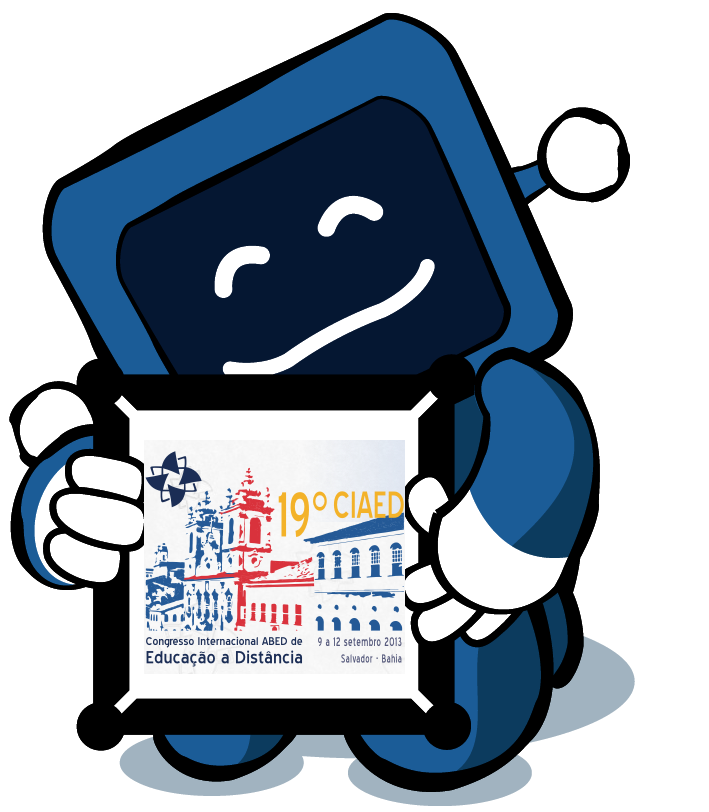 Obrigado!


Marcos Cardoso
marcos.cardoso@edulify.com